Поделки из шишек
1.Беседа и рассматривание шишек
2.Вставляем шишки в горшок с песком.
3.Смешиваем краски для раскрашивания
4.Раскрашивание шишек
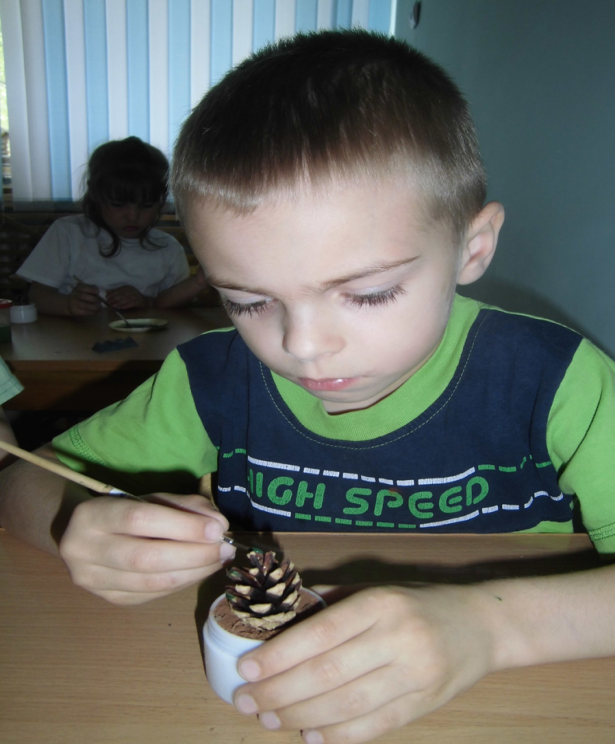 5.Декорирование шишек почками вербы.
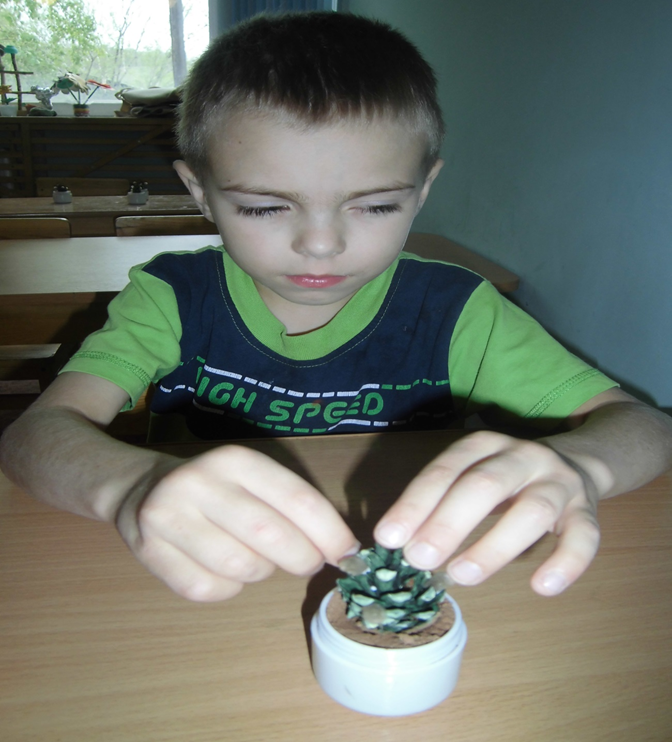 6.Готовые изделия
Получились отличные кактусы!